Preventing & Disrupting County Lines 
'Cuckooing'
taking over the home of a vulnerable person to facilitate exploitation
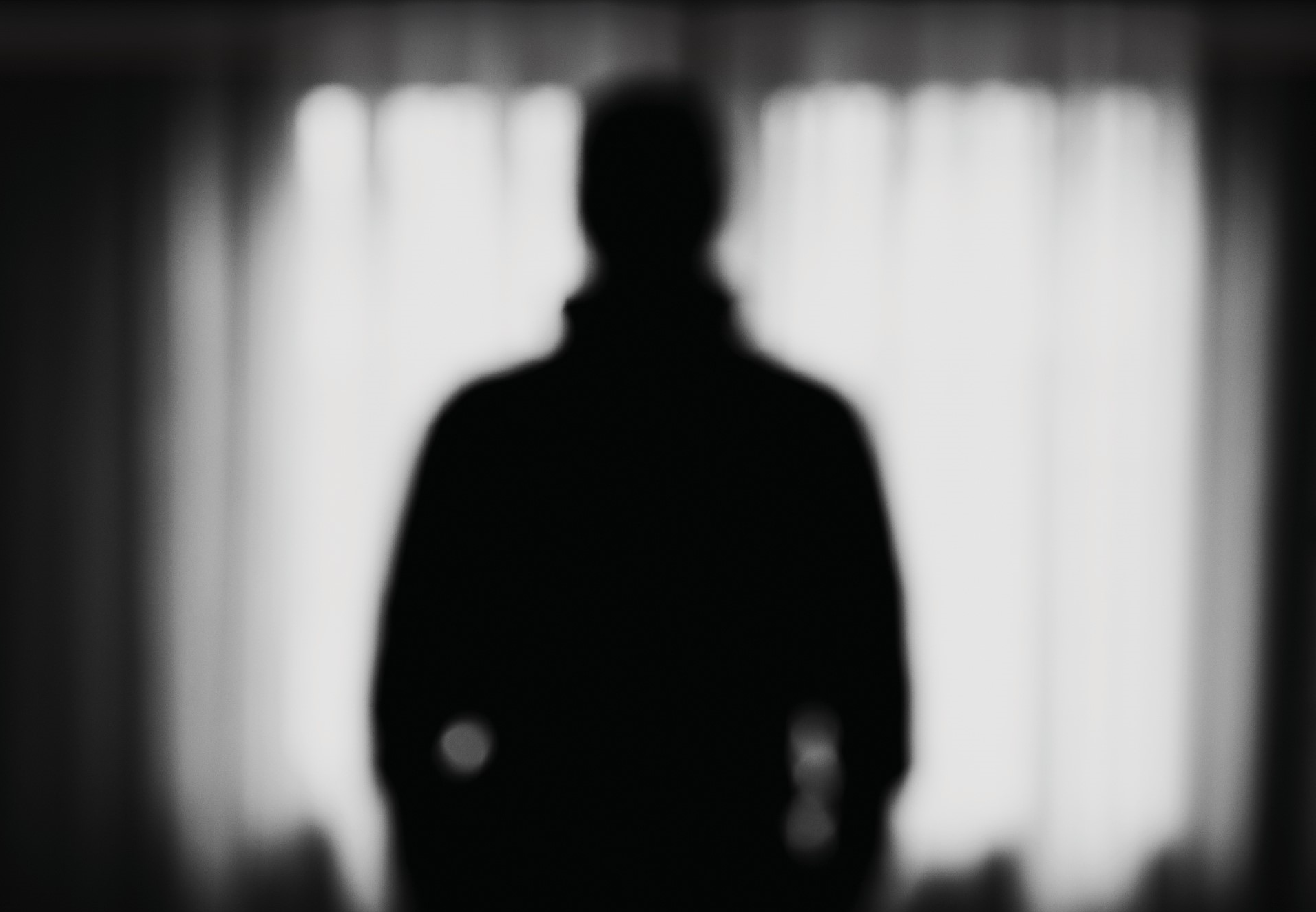 Key Findings
The Study
Research Funding
N8 Policing Research Partnership 
Research England

Co-produced with 7 northern police forces 
and the West Yorkshire Violence Reduction Partnership

Research Questions
RQ1.  How, when and why are cuckooing
          victims targeted? 
RQ2.  How is cuckooing experienced by
          victims and perpetrators?
RQ3.  How can cuckooing be 
          prevented and disrupted?

Methods
Scoping review of 500+ documents
Qualitative interviews with experts 
Graphic elicitation interviews 
    with cuckooing victims and
    perpetrators
Victims
 Perpetrators typically target those with drug or alcohol dependency; a physical disability; a mental health condition; and/ or a learning disability 

Victims tend to live in social deprived areas in properties managed by registered social landlords

White men aged between 
18-50 years are the victims that recurrently come to 
police attention 

Relationships
Cuckooing often entails adult 
grooming and a ‘transaction’
 e.g. free drugs in exchange
 for use of a home

 Intimidation, violence and
 exploitation may occur 
when the victim requests
 that the perpetrator leave 
their home
Signs of Cuckooing


Disengagement from support networks and services
Curtains being closed during the day
An increase in visitors to the property, including young people
Drugs paraphernalia and litter surrounding the property 
People remaining in the property while the victim is out
External doors being propped open
Keys / access fobs regularly being reported as lost
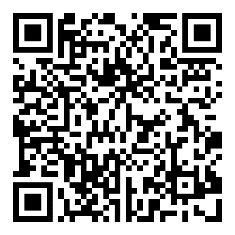 Policy Recommendations

The introduction of specific cuckooing legislation 
Cuckooing markers/flags on police and safeguarding systems
Use of Closure Orders and Partial Closure Orders
Professional and public awareness raising campaigns
Cuckooing risk terrain modelling
Target-hardening of properties and potential victims
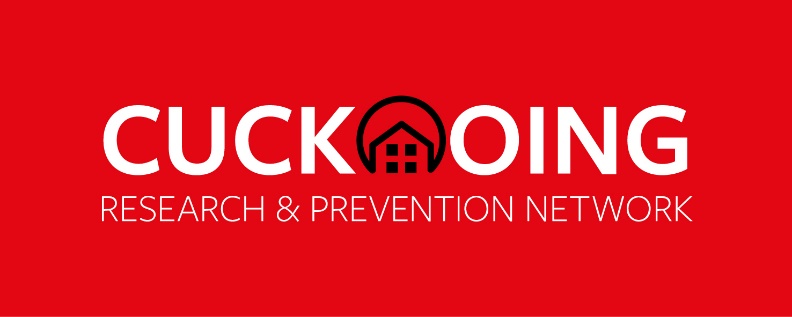 For further information, please contact Dr Laura Bainbridge – L.Bainbridge@leeds.ac.uk
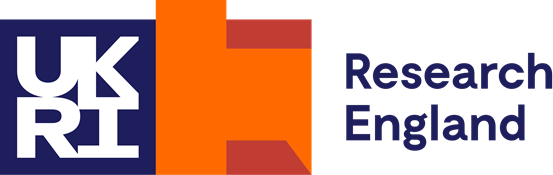 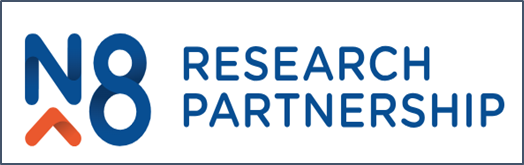 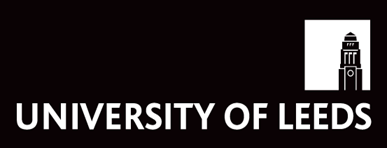